Развитие когнитивных и психосоциальных навыков у дошкольников
Пастухова Екатерина, экзистенциальный психотерапевт, семейный психолог, методолог
Сензитивные периоды ребенка, как фундаментальная задача возраста
Первый 
год 
жизни
7 – 9 лет
1,5 – 3 года
3 - 6 лет
Определение сензитивности развития
Сензитивный период развития (встречается также сенситивный) — период в жизни человека, создающий наиболее благоприятные условия для формирования у него определенных психо – физиологических свойств и видов поведения. 
Сензитивный период — период наивысших возможностей для наиболее эффективного развития какой-либо стороны психо – физиологии.
дошкольник
младенчество
малыш
школьник
до 1 года
от 1 года до 3 лет
от 3 до 5 лет
от 6 до 12 лет
-      режим;
безопасность;
постоянство;
тактильность.
интерес к социальным ролям;
принадлежность и преданность;
новые эмоциональные компетенции;
общение со сверстниками;
игра.
-      подражания;
-      оставление следа;
-      повторения; 
провокация; 
автономность.
Завершение трудных задач;
Социальная одобряемость;
Проектная деятельность;
Заинтересованность окружающим миром.
Возрастные группы и потребности
Факторы психо-социального развития
Семья
Сверстники
Образовательные учреждения
Культурные и социальные нормы
Телевидение и медиа
Физическая активность
Психологические особенности
Травматические события
Маркеры и признаки психических нарушений у дошкольников
Отставание в Развитии
Обсессивно-компульсивные Ритуалы
Социальное Отчуждение
Регрессия
Чрезмерное Привязанное Поведение
Сильные Проявления Агрессии
Самоповреждение
Сверх активность или Пассивность
Снижение Интереса к Окружающему Миру
Сон
Непропорциональные Реакции
Пищевое Поведение
Страхи и Тревоги
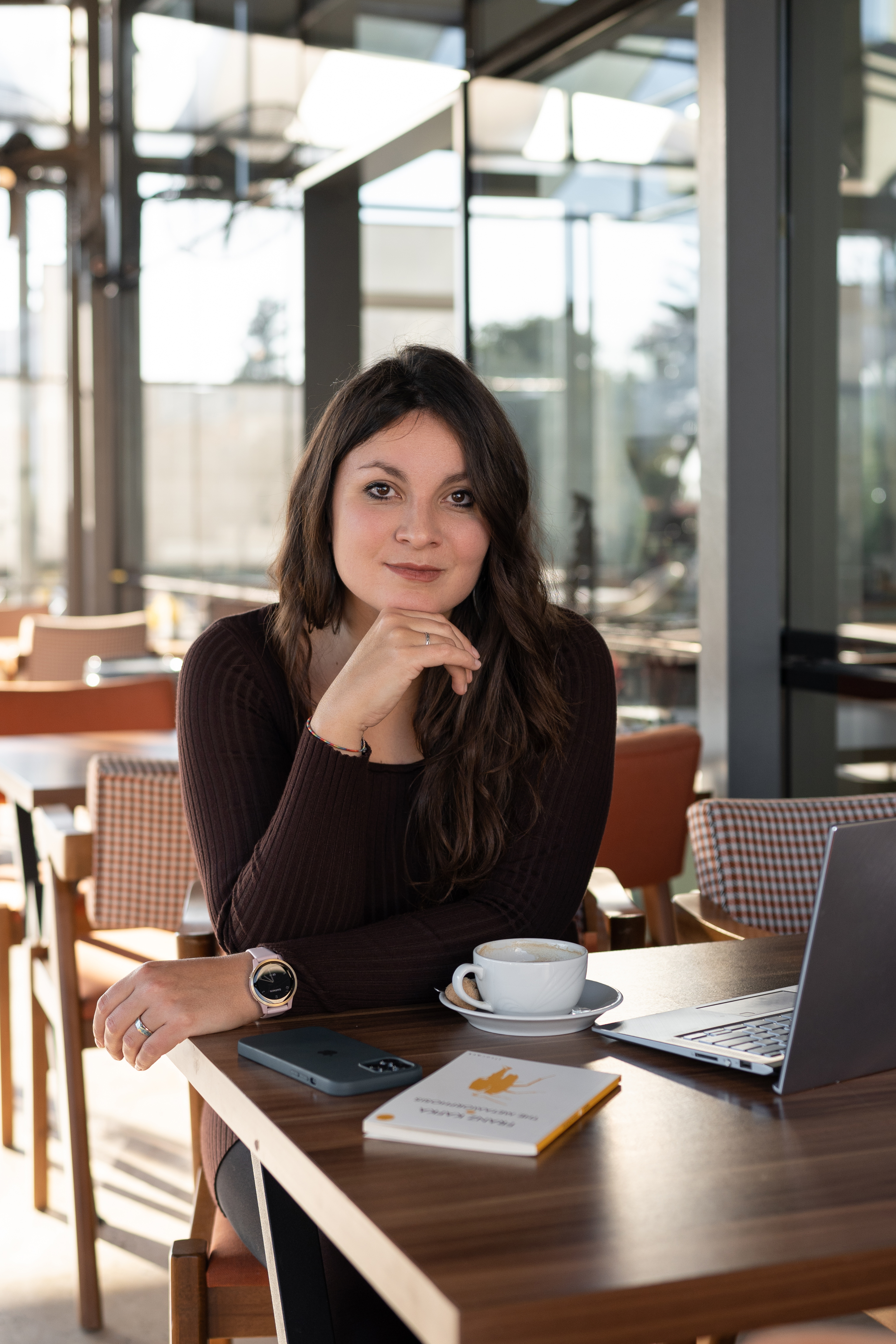 Ваш экзистенциальный психолог и методолог Пастухова Екатерина
По вопросам индивидуальных консультаций и психо-терапевтических сессий, 
А так же, по сопровождению образовательных центров обращайтесь:
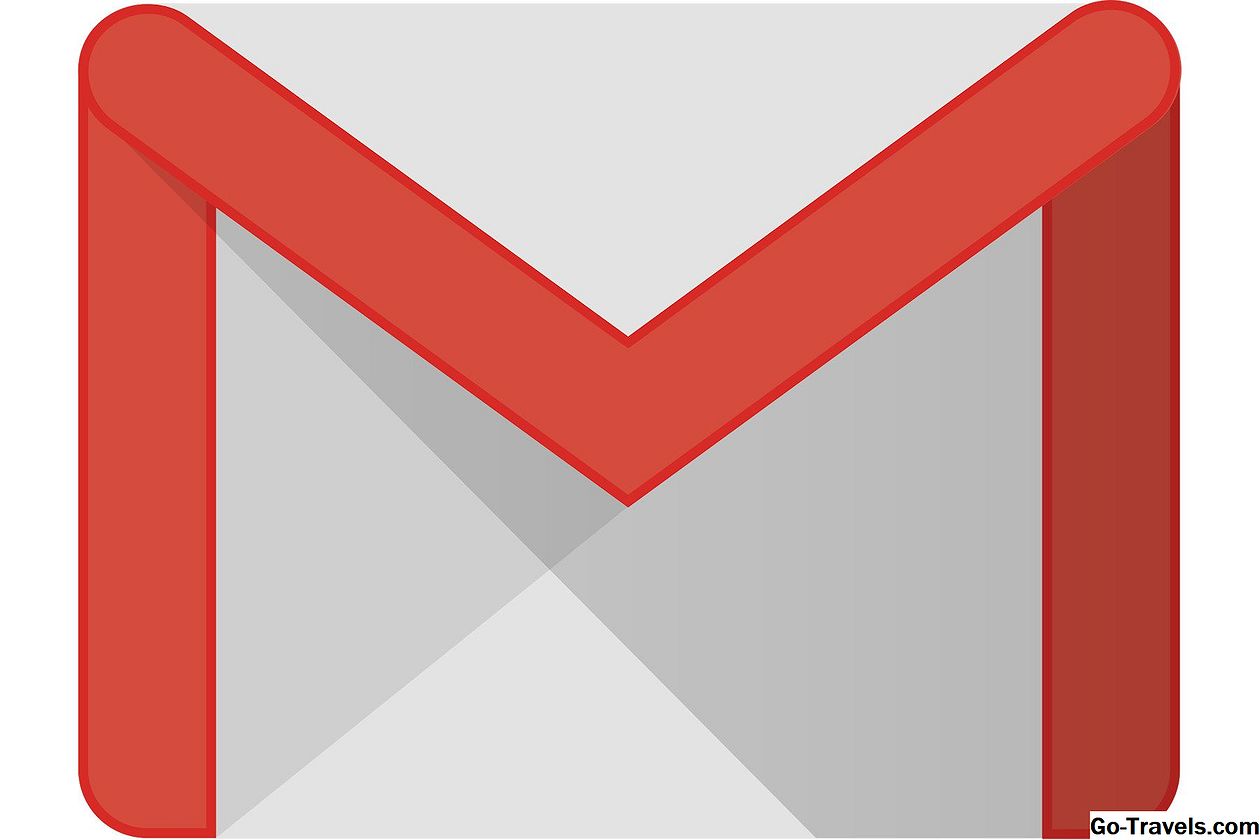 timetoogether@gmail.com
+7(985)5746043
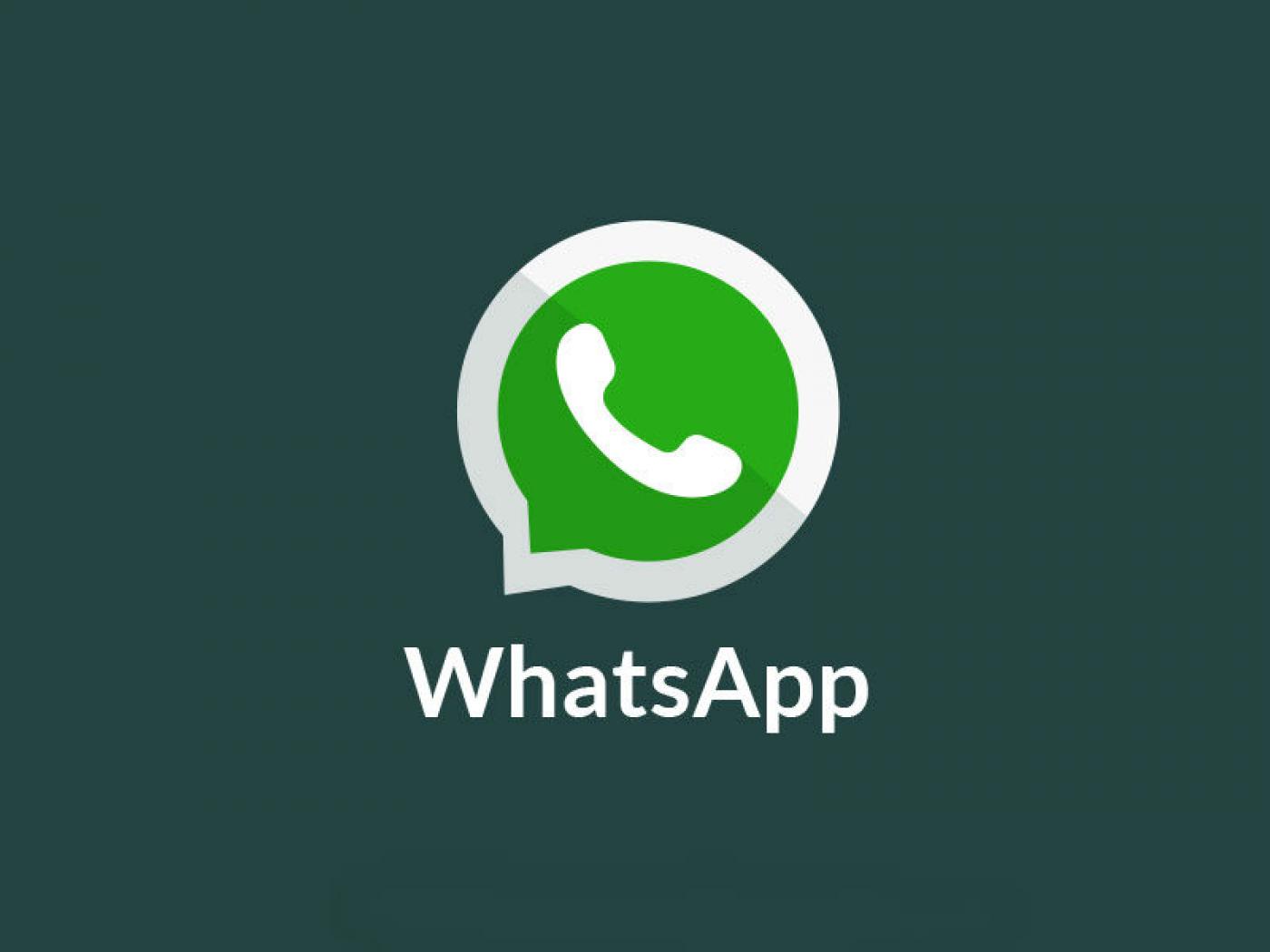 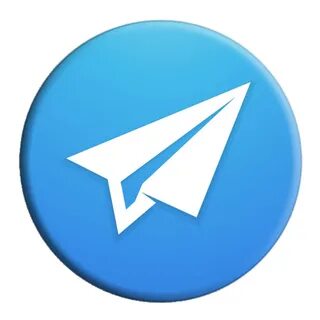 Больше информации на сайте:
https://ekaterina-pastukhova.ru/
Спасибо за внимание!